AWS Legal Compliance Hierarchy For Nestlé Pakistan Ltd. Port Qasim
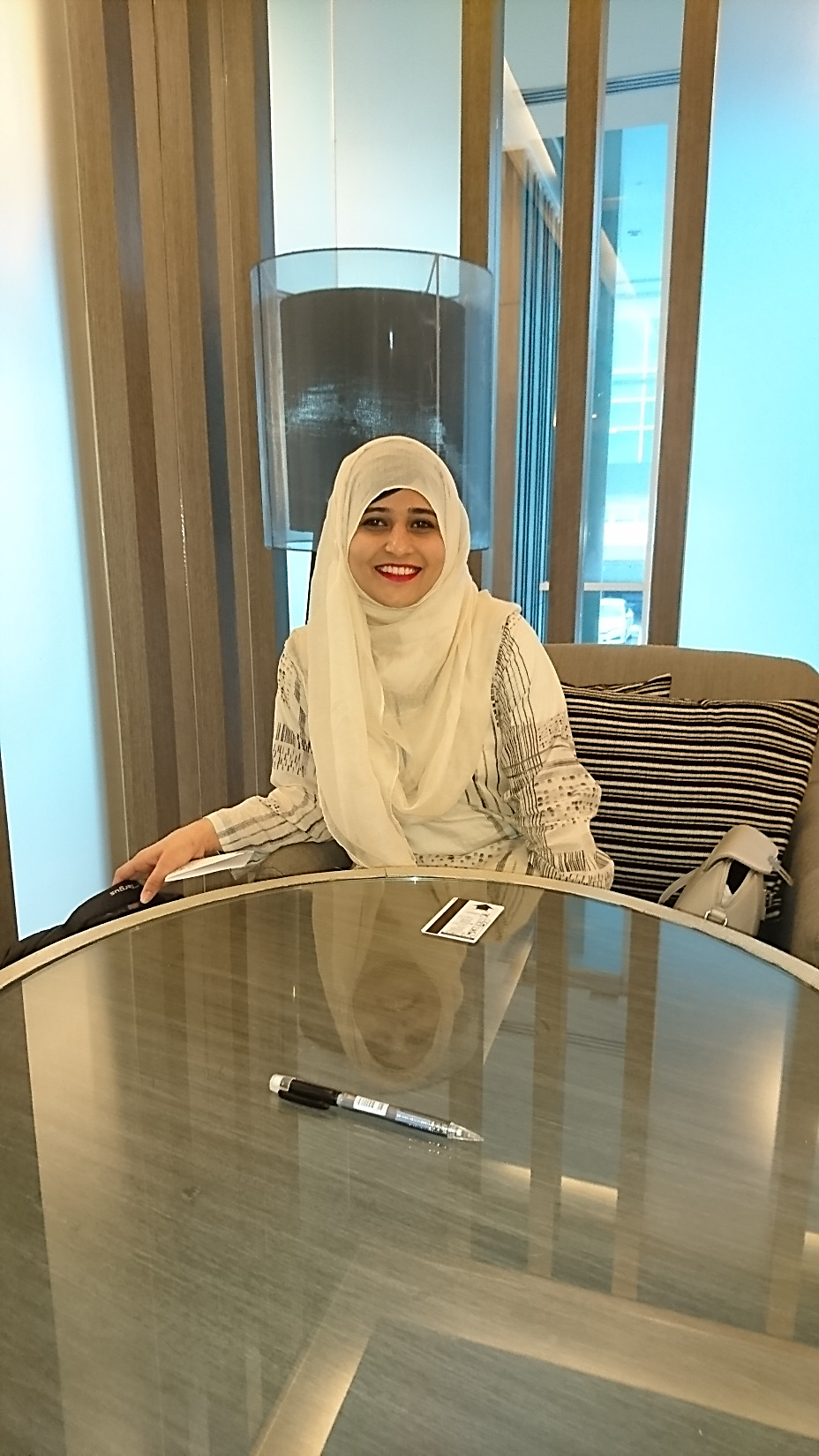 Backup:
Saqib Mujtaba
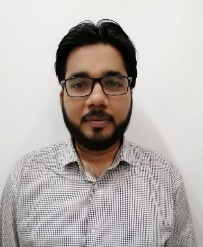 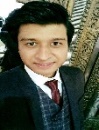 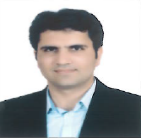 Compliance Manager
Factory Manager
Environment Manager
HR Manager
Site WR & WT Champion
BSS-Safety & Environment
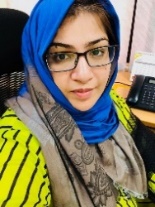 Name:
Waqas Hussain
Name:
Sidra Ehsan
Name:
Nasir Mansoor
Name:
Beenish Saba
Name:
Shahzad Siddiqui
Name:
Abdullah Saeed
Position:
BSS-Safety & Environment
Coordinator
Position:
NCE, Safety & Environment
Manager
Position:
Factory Manager(interim)
Position:
HR Manager
Position:
WR & WT Process
 Specialist
Position:
F&C Manager
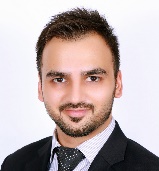